Bucket Distance HashingとMetric Learningを組み合わせた表情変化に頑健かつ高速な顔認識
◯水野智也，内海ゆづ子
岩村雅一，黄瀬浩一
(大阪府立大学)
1
最近傍点探索問題における2つの距離尺度
Metric Learningで学習
双線形類似度を構成する2つの距離尺度をまとめユークリッド距離で表現
2
照合処理を顔認識に適用した結果
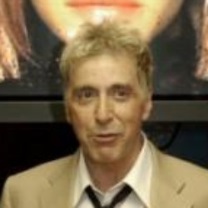 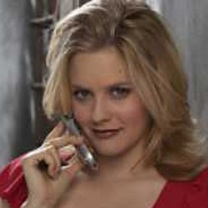 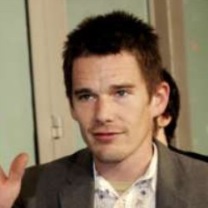 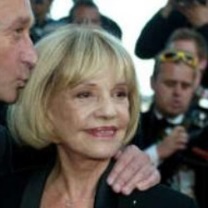 DB
Face in the wild dataset
表情・照明が
大きく異なる
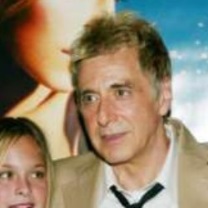 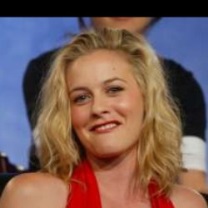 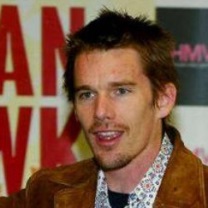 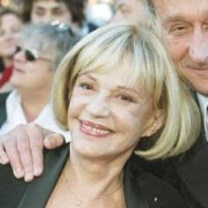 クエリ
ポスターを
見に来て
下さい
3